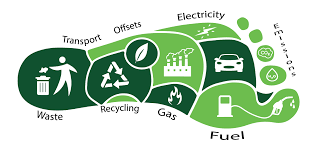 C
Carbon Footprint
Go to myfootprint.org
Take the quiz
From #10, list 2 options to save energy
From #21, list 2 options to save water
How many planets would be needed if everyone lived like you?
Click on “reduce your footprint” and write 2 things you can do (that you haven’t mentioned already).